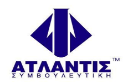 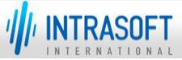 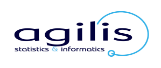 «ΜΕΛΕΤΕΣ ΑΠΟΤΙΜΗΣΗΣ ΔΡΑΣΕΩΝ ΕΤΑΚ»
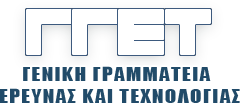 Παρουσίαση των Αποτελεσμάτων του έργου
ΠΡΑΞΕ – Τεχνοβλαστοί – Φάση Β’

Αθήνα , 9 Μαίου 2016, Εθνικό Ίδρυμα Ερευνών
Άγγελος Μαγκλής, Ιδρυτής της Ατλαντίς Συμβουλευτικής Α.Ε.
Εισαγωγή
Τα αναγραφόμενα στην παρούσα παρουσίαση αφορούν την αξιολόγηση της δράσης ΠΡΑΞΕ – Τεχνοβλαστοί - Φάση Β’ και εντάσσονται στο ευρύτερο πλαίσιο της Μελέτης Αποτίμησης των Δράσεων ΕΤΑΚ. 

 Στην αξιολόγηση  του ΠΡΑΞΕ χρησιμοποιήθηκαν οι παρακάτω πηγές:
Επίσημα αρχεία της ΓΓΕΤ που αφορούν τη δράση
Στατιστικά στοιχεία του προγράμματος
Δεδομένα που έχουν καταχωρηθεί στη βάση της ΓΓΕΤ
Συνεντεύξεις των στελεχών της ΓΓΕΤ 
Case studies και τηλεφωνικές συνεντεύξεις των αντίστοιχων ερωτηματολογίων
[Speaker Notes: Ανατροφοδότηση από τις ομάδες εστίασης ενδιαφέροντος (focus groups)]
Περιληπτικά Στοιχεία Δράσης
Το ΠΡΑΞΕ εντάσσεται: 
στον Άξονα Προτεραιότητας 4 του ΕΠΑΝ: «Τεχνολογική Καινοτομία  και Έρευνα» που εντάσσεται στο ευρύτερο πλαίσιο του Γ’ ΚΠΣ
στο Μέτρο 4.1: «Υποστήριξη ερευνητικών Μονάδων για την προτυποποίηση και την εμπορική εκμετάλλευση ερευνητικών αποτελεσμάτων. Εντοπισμός και αξιοποίηση ερευνητικών αποτελεσμάτων με δημιουργία νέων επιχειρήσεων έντασης γνώσης (Spin off)»

 & περιλαμβάνει 2 φάσεις:
Φάση Α’: προετοιμασία της επένδυσης 
Φάση Β’: εκκίνηση της επένδυσης και έναρξη των δραστηριοτήτων τους  (* αξιολογήθηκε στην παρούσα αποτίμηση)
Περιληπτικά Στοιχεία Δράσης
Στόχος: 
ενίσχυση του ελληνικού συστήματος καινοτομίας 
εκμετάλλευση της γνώσης και των ερευνητικών αποτελεσμάτων
δημιουργία νέων επιχειρήσεων που αποκαλούνται Τεχνοβλαστοί (spin-off). 



Τεχνοβλαστός = «η επιχείρηση που συστήνεται με σκοπό την αξιοποίηση ερευνητικών αποτελεσμάτων και τεχνογνωσίας που παρήχθησαν από Δημόσιους Οργανισμούς Παραγωγής Γνώσης ή και από Ερευνητές στην Ελλάδα ή στο εξωτερικό»
Μορφή Τεχνοβλαστών στο ΠΡΑΞΕ:  Α.Ε. ή Ε.Π.Ε με την πλειοψηφία να ανήκει σε ιδιώτες (ερευνητές ή/και ΝΠΙΔ)
Στατιστικά Στοιχεία Δράσης
Υλοποίηση μέσω 3 κύκλων ανοιχτής προκήρυξης για την περίοδο 2002-2006 
Συνολικός Προϋπολογισμός = 76,5 εκατ. € 
Ιδιωτική συμμετοχή = 53% 
35 εγκεκριμένες προτάσεις προς τελική χρηματοδότηση για την δημιουργία Spin-Off εταιρείας (υλοποιήθηκαν επιτυχώς οι 33)
Χρηματοδότηση δαπανών παγίων, συμβουλευτικών υπηρεσιών και λειτουργικά έξοδα των Τεχνοβλαστών για τα πρώτα 3 χρόνια της ανάπτυξής τους
Προϋπόθεση έγκρισης: τεκμηρίωση της τεχνικής και εμπορικής βιωσιμότητας του προϊόντος / υπηρεσίας μέσω επιχειρηματικού σχεδίου και εξεύρεση ιδιώτη χρηματοδότη
Στατιστικά Στοιχεία Δράσης
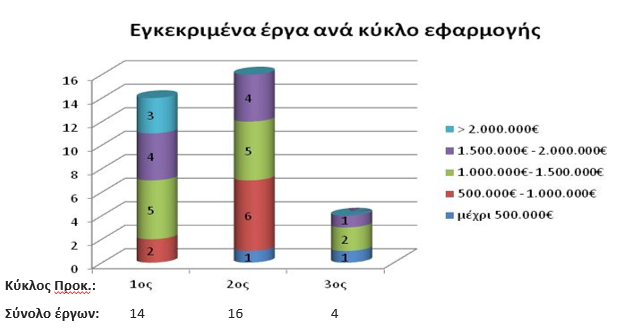 Κλάδοι δραστηριότητας spin-off: Πληροφορική,  Παραγωγή Ενέργειας, Ηλεκτρονική, Ιατρική και Φαρμακευτική Τεχνολογία, Βιοτεχνολογία, Εκπαιδευτική Τεχνολογία
Συμπεράσματα (1)
Συνάφεια
Η Δράση «ΠΡΑΞΕ Β’» (4.1.1Β) είχε απόλυτη συνάφεια με το Μέτρο 4.1 & με τον Άξονα Προτεραιότητας 4 που εντασσόταν 
ενώ παράλληλα εξυπηρετούσε επιμέρους στόχους του ΕΠΑΝ και των πολιτικών ΕΤΑΚ.
Σχεδιασμός
Πρόκληση αποτέλεσε η ύπαρξη κατάλληλου νομικού και θεσμικού πλαισίου 
Δεν υπήρχε εξαρχής εγκεκριμένο καθεστώς κρατικών ενισχύσεων για τις επιχειρήσεις έντασης γνώσης – spin off.
Συμπεράσματα (2)
Αποτελεσματικότητα 
Η φάση Β’ του ΠΡΑΞΕ δεν πέτυχε απόλυτα τον προβλεπόμενο αριθμό:
Τεχνοβλαστών (33 αντί για 40 spin – off) & 
Θέσεων εργασίας (λιγότερες από 240)
Ζητήματα που καθυστερούν την απόφαση για δημιουργία spin – off :
Αδυναμία χρηματοδότησης της επιχειρηματικής προσπάθειας
απαισιόδοξο κλίμα της ελληνικής οικονομίας 
δυσκολία διείσδυσής του επιχειρημα-τικού μοντέλου στην αγορά
έλλειψη γνώσεων επιχειρηματικότητας
Από τα 224 έργα της φάσης Α’ μόνα τα 17 εγκρίθηκαν στη φάση Β’, λόγω:
Μη ύπαρξης απαιτούμενου βαθμού ετοιμότητας 
Αδυναμία προσέλκυσης απαιτού-μενων επενδυτικών  κεφάλαιων - προϋπόθεση κάλυψης 50% της ίδιας συμμετοχής.
Συμπεράσματα (3)
Συμβολή - Προσθετικότητα
Το ΠΡΑΞΕ Β’ κατάφερε να: 
καλύψει δραστηριότητες υψηλού ρίσκου & το πρόβλημα της έλλειψης χρηματοδότησης των νέων επιχειρήσεων, που δεν μπορούν να καλυφθούν από τον ιδιωτικό τομέα
δώσει ώθηση στην ελληνική οικονομία για την παραγωγή υψηλής προστιθέμενης αξίας προϊόντων/ υπηρεσιών.
συνεισφέρει στην κατοχύρωση του απαραίτητου νομοθετικού και θεσμικού πλαισίου που μέχρι τότε δεν υπήρχε
ενισχύσει την επιχειρηματικότητα των ερευνητών
αποτελέσει ένα ιδιαίτερα καινοτόμο πρόγραμμα το οποίο περιλάμβανε άμεση παρέμβαση στην αγορά κεφαλαίων σποράς για 1η φορά στην Ελλάδα
το 50% των έργων ΔΕ θα υλοποιούνταν χωρίς τη συνεισφορά του προγράμματος
Συμπεράσματα (5)
Δημόσιοι Οργανισμοί Παροχής Γνώσης
η συντριπτική πλειοψηφία των spin–off συνεχίζουν και μετά τη λήξη του έργου τη συνεργασία τους με τον Δημόσιο Οργανισμό Παραγωγής Γνώσης από τον οποίο προέρχονται. 
Η ενασχόληση ερευνητών-μετόχων του Τεχνοβλαστού συνεχίζεται παράλληλα με την επιχειρηματική τους πορεία στον Δημόσιο Οργανισμό 
Η υποστήριξη του φορέα Γνώσης αξιολογείται σχεδόν ελάχιστη σε θέματα επιχειρηματικότητας
δεν είναι πάντα απόλυτα σαφές σε ποιον ανήκουν τα ερευνητικά αποτελέσματα και πως πραγματοποιείται η εμπορική τους εκμετάλλευση.

Οι συμφωνίες μεταφοράς τεχνογνωσίας αφορούσαν κυρίως σε
Συμμετοχή του φορέα γνώσης στο μετοχικό κεφάλαιο του Τεχνοβλαστού (10% έως 20%)
Απόδοση ποσοστού επί οικονομικού αποτελέσματος (επί πωλήσεων ή καθαρών κερδών)
Συμπεράσματα (6)
Ικανοποιητική κοινωνική επίδραση (social impact) ως προς την:
ενίσχυση της απασχόλησης και της εγχώριας τεχνογνωσίας, 
ενδυνάμωση της εγχώριας οικονομίας και των τοπικών επιχειρήσεων
 επιμόρφωση των εργαζομένων και της ενίσχυσης των προοπτικών σταδιοδρομίας

Η συνεργασία με ΓΓΕΤ αξιολογείται αρκετά θετικά
Η πλειοψηφία δηλώνει ικανοποιημένη από την διαδικασία γενικότερης υποστήριξης
Υπήρξε αποτελεσματική συνεργασία μεταξύ της ΓΓΕΤ και των spin–off εταιρίες. 
Η ποιότητα των παρεχόμενων υπηρεσιών της ΓΓΕΤ κατά τη διάρκεια υλοποίησης του ΠΡΑΞΕ Β’ αξιολογείται αρκετά υψηλή.
Το σύνολο των διαδικασιών διαχείρισης κρίθηκε αρκετά θετικά.
Αντιμετωπίστηκαν προβλήματα αναφορικά με την αξιολόγηση των προτάσεων.
Προτάσεις Βελτίωσης (1)
Η συντριπτική πλειοψηφία των ερωτηθέντων Τεχνοβλαστών συμφωνεί πως η δράση τύπου ΠΡΑΞΕ Α’ και ΠΡΑΞΕ Β’ θα πρέπει οπωσδήποτε να συμπεριληφθεί στην προγραμματική περίοδο 2014 – 2020.
Η ύπαρξη εθνικών δράσεων τύπου ΠΡΑΞΕ μπορεί να έχουν πολλαπλασιαστικά οφέλη και σημαντικό κοινωνικό αντίκτυπο στην ελληνική οικονομία. 
Η συμβολή της δημόσιας χρηματοδότησης μπορεί να συνεισφέρει σημαντικά κατά τη διάρκεια ολόκληρου του κύκλου της καινοτομίας, λειτουργώντας ταυτόχρονα πολλαπλασιαστικά στην ίδρυση spin-off επιχειρήσεων.
Προτάσεις Βελτίωσης (2)
Κρίνεται αναγκαία η ύπαρξη:
κατάλληλων αξιολογητών, γνώστες της σύγχρονης τεχνολογίας και των δεδομένων που επικρατούν σε συγκεκριμένους κλάδους αγοράς,
κινήτρων για το σχηματισμό μεικτών ομάδων αξιολογητών, με συμμετοχή εξειδικευμένων στελεχών του ιδιωτικού τομέα και διαχειριστών κεφαλαίων επιχειρηματικού κινδύνου,
βαθμολογικού ορίου κάτω από το οποίο δεν θα εγκρίνονται προτάσεις ακόμα και αν υπάρχει ο σχετικός διαθέσιμος προϋπολογισμός,
τριών επιμέρους και ίσης βαρύτητας ομάδων κριτηρίων αξιολόγησης: τεχνητή εφικτότητα, επιχειρηματικό σχέδιο και έρευνα αγορά,
μικρότερου χρόνου που μεσολαβεί  από την υποβολή έως την χρηματοδότηση της πρότασης.
Προτάσεις Βελτίωσης (3)
Επωφελώς μπορούν να λειτουργήσουν :
Η επώαση ενός πιο ώριμου περιβάλλοντος, με σχετική επαρκή ενημέρωση και ταυτόχρονη πρόβλεψη του απαραίτητου νομικού πλαισίου (π.χ. μερική απασχόληση, Ι.Κ.Ε.)
Η παροχή κινήτρων σε φορείς χρηματοδότησης ώστε να μη διστάζουν να επενδύσουν σημαντικά ποσά στην έρευνα.
Η ρύθμιση των πνευματικών δικαιωμάτων  και της απόδοσης royalties  στους φορείς γνώσης.
Η ενίσχυση των ενεργειών προώθησης της επιχειρηματικότητας στον ακαδημαϊκό και ερευνητικό κόσμο με τη βοήθεια των γραφείων διαμεσολάβησης των Δημοσίων Οργανισμών Παραγωγής Γνώσης.
Η πρόβλεψη καθεστώτος θερμοκοιτίδευσης για την καλύτερη σύνδεση με το περιβάλλον καινοτομίας της αγοράς  των εμπορευματοποιημένων ερευνητικών ιδεών με μικρότερο βαθμό ωριμότητας
Η χρηματοδότηση ελληνικών, μη εγκεκριμένων, προτάσεων που υπέβαλλαν πρόταση στα πλαίσια του SME Instrument και αξιολογηθήκαν με βαθμολογία άνω καθορισμένου threshold.
Προτάσεις Βελτίωσης (4)
Αναφορικά με τη ΓΓΕΤ, μεγάλης σημασίας είναι:
Η υποστήριξη των συμμετεχόντων από οριζόντιες δράσεις της ΓΓΕΤ και εξειδικευμένες συμβουλευτικές υπηρεσίες (mentoring/coaching των ερευνητών)
Η ορθή και συνεπής τήρηση της απαραίτητης πληροφόρησης από πλευράς της διαχειριστικής αρχής
Ο περιορισμός της γραφειοκρατίας και ενίσχυση της ηλεκτρονικής υποβοήθησης
Η ανακοίνωση εκ των προτέρων προβλεπόμενων ημερομηνιών υποβολής προτάσεων παράλληλη υλοποίηση των δύο ανεξάρτητων φάσεων ενός προγράμματος
Η μεγαλύτερη ελαστικότητας και ευκολία μεταφοράς κονδυλίων
Η ενσωμάτωση διαδικασιών διαχείρισης και υλοποίησης των υποέργων στη διαδικασία αξιολόγησης 
Η διαδικασία αποτίμησης να λαμβάνει χώρα τρία χρόνια μετά τη λήξη της υλοποίησης των έργων.
Χρηματοοικονομικά Στοιχεία Τεχνοβλαστών (1)
Χρηματοοικονομικά Στοιχεία Τεχνοβλαστών (2)
Case Studies
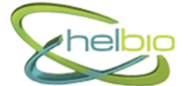 ΕΛΒΙΟ Α.Ε.:
spin-off του Πανεπιστήμιου της Πάτρας 
Συνολικός προϋπολογισμός έργου: 2,1 εκατ €  - προέρχεται από την Α’ φάση 
Υπογράφηκε σύμβαση μεταφοράς τεχνογνωσίας με το Πανεπιστήμιο της Πάτρας που αφορούσε στη συμμετοχή στο μετοχικό κεφαλαίο με ένα μικρό  <2%.
Σήμερα, η εταιρίας έχει εξαγοραστεί από Σουηδικό Όμιλο Εταιριών (Morphic Technologies AB) και συνεχίζει να δραστηριοποιείται στην εκμετάλλευση τεχνολογιών παραγωγής ηλεκτρικής ενέργειας από ανανεώσιμες πηγές, όπως και όταν πρωτοδημιουργήθηκε.
Στην εταιρία σήμερα απασχολούνται συνολικά 10 άτομα.
Έχει καθιερώσει συνεργασίες με σημαντικά ευρωπαϊκά ερευνητικά κέντρα συνεχίζοντας την έρευνα προς το σκοπό αυτό.
Χρηματοδοτήθηκε από κεφάλαια επιχειρηματικού κινδύνου, ενώ συνεχίζει να συμμετέχει τόσο σε εθνικά όσο και σε ευρωπαϊκά προγράμματα έρευνας, ανάπτυξης και τεχνολογίας.
Case Studies
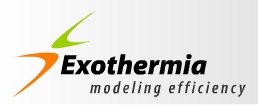 Exothermia A.E 
spin-off του ΑΠΘ - προέρχεται από την Α’ φάση 
Συνολικός προϋπολογισμός έργου: 342 χιλ. € - Εντάχθηκε απευθείας στη δεύτερη φάση του προγράμματος ΠΡΑΞΕ Β’
Δραστηριοποιείται στην ανάπτυξη μηχανολογικού εξοπλισμού που απευθύνεται στην αυτοκινητοβιομηχανία
Υπογράφηκε σύμβαση μεταφοράς τεχνογνωσίας με το ΑΠΘ να δικαιούται ένα ποσοστό επί του κύκλου εργασιών του Τεχνοβλαστού προερχόμενου από τις πωλήσεις του λογισμικού axisuite όπως αυτό είχε αρχικά δημιουργηθεί στα πλαίσια ερευνητικών δραστηριοτήτων του ΑΠΘ. 
Το μόνιμο προσωπικό της εταιρίας απαριθμεί σήμερα τα 20 στελέχη.
Από το 2009 μέχρι το 2014, ο κύκλος εργασιών της εταιρίας αυξήθηκε σχεδόν 5,5 φορές αγγίζοντας τα 1,63€ εκατομμύρια.
Εξάγει το λογισμικό της είναι η Ιταλία, η Αγγλία, η Ιαπωνία, και η Γαλλία.
Σας Ευχαριστούμε Θερμά.
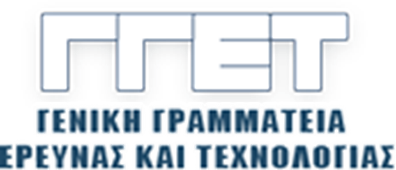